Bilancio di esercizio 2024
Indice

Analisi economica
Proventi operativi
Costi operativi
Analisi dell’equilibrio economico

Analisi patrimoniale
Immobilizzazioni
Crediti
Attivo corrente
Debiti
Patrimonio netto
Analisi dell’equilibrio patrimoniale

Indicatori PROPER
Patrimonio Netto e destinazione
Conto economico
Proventi operativi
Proventi propri
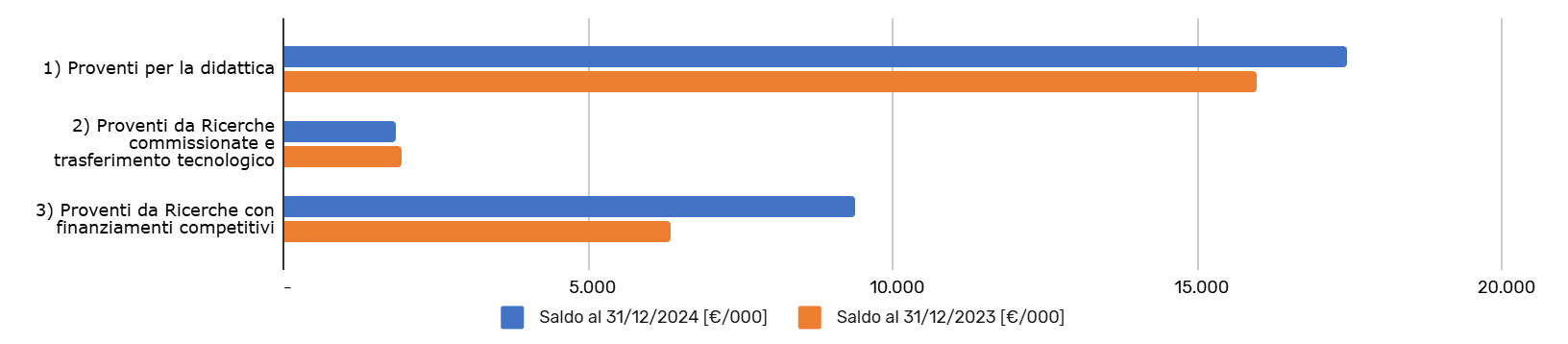 I proventi propri sono la seconda voce di ricavo per importanza, tra questi vi sono le contribuzioni studentesche (60,92%), i proventi da ricerche commissionate (6,38%) e finanziamenti competitivi (32,70%). 
La variazione dei proventi della didattica è dovuta a una ridistribuzione delle fasce contributive, oltre all’andamento degli esoneri contributivi concessi agli studenti iscritti. Si passa infatti dal 40,4% di esonerati nell’a.a. 2022/2023 al 36,6% nell’a.a. 2023/2024, ciò si riflette nel relativo aumento dei ricavi da contributi studenteschi.
I proventi con finanziamenti competitivi registrano una variazione positiva (47,40%) che deriva in gran parte dalle assegnazioni del MUR per la ricerca istituzionale con bando competitivo.
Indicatori legati ai proventi propri
L’incidenza dei proventi da didattica mostra una parziale riduzione nel triennio, dovuta in particolare ad un aumento dei proventi operativi, alla differenza composizione percentuale degli studenti  con esenzione e anche a una riduzione del numero degli studenti iscritti ai corsi di laurea.
L’incidenza dei proventi da ricerca mostra un trend crescente, con un’accelerazione particolarmente evidente nell’ultimo anno. Il notevole incremento della produttività della ricerca è principalmente dovuto all’aumento dei finanziamenti competitivi derivanti dai fondi del PNRR.
Popolazione studentesca
Fonte Essetre
Contributi
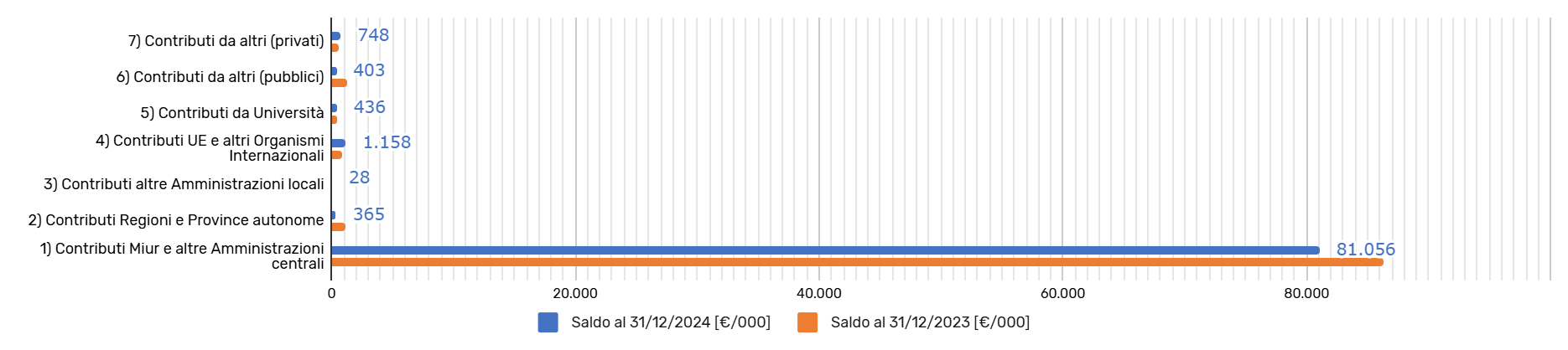 I contributi dal MUR presentano la variazione maggiore (-6,11%). Ciò è in linea con la riduzione del FFO assegnato all’Università di Bergamo.
Indicatori di equilibrio economico-patrimoniale
Misura la percentuale di proventi derivanti dal FFO rispetto al totale dei proventi.

L’Incidenza del FFO sui proventi è sempre stata predominante, ma l’indicatore registra una significativa diminuzione nel 2024. Ciò è dovuto anche alla diminuzione dello stanziamento da parte del Ministero, che per l’Università di Bergamo si riflette in una riduzione del 5,84% dal 2023 al 2024.
Costi operativi
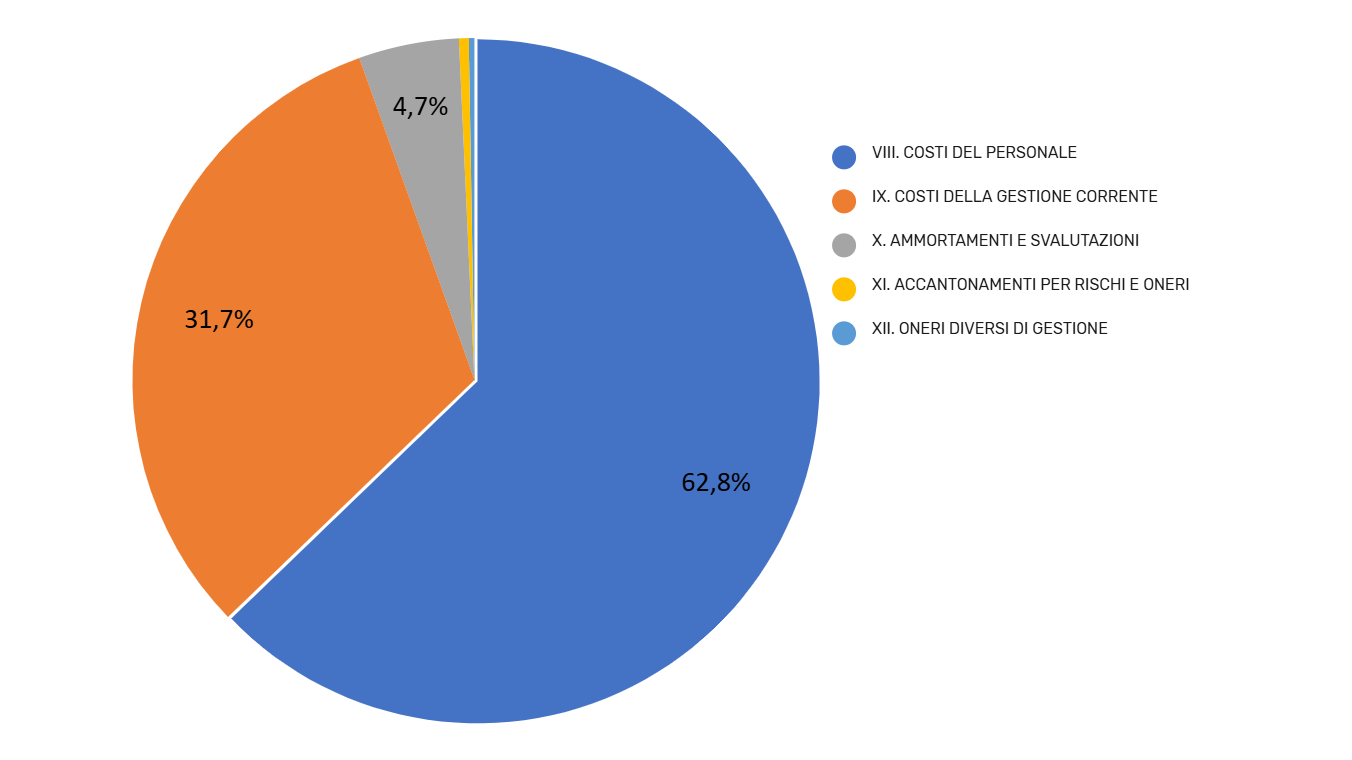 Costi del personale
I costi del personale sono aumentati proporzionalmente alle nuove assunzioni e agli scatti stipendiali.
Indicatori legati al personale
L’indicatore di incidenza confermano che in ambito universitario la rilevanza dei costi del personale è prevalente (circa 65%).
Costi di gestione corrente
Incremento dei costi di gestione delle strutture utilizzate dall’Università (manutenzione di apparecchiature e immobili), manutenzione software e spese per convegni
Imputabile al venir meno del trasferimento ai soggetti affiliati di parte del contributo relativo al progetto ANTHEM
Incremento delle borse per il diritto allo studio che trova corrispettivo tra i ricavi DSU
Incremento delle borse di studio di dottorato di ricerca ed Erasmus, in parte con corrispondenza nei proventi
Indicatori di equilibrio economico-patrimoniale
Misura l’autonomia in termini di indipendenza dal FFO. Si specifica che nei proventi propri vengono considerati sia i proventi da didattica che i proventi da ricerca, al netto dei trasferimenti a partner di progetti. L’andamento di tali proventi è tuttavia influenzato dalle risorse del PNRR.
Indicatori di equilibrio economico-patrimoniale
L’indicatore corrisponde al rapporto tra risultato d’esercizio e Patrimonio Netto. Un rapporto positivo indica la capacità di mantenere nel lungo periodo l’equilibrio economico e la capacità dell’Ateneo di svilupparsi utilizzando risorse proprie. Tuttavia, è utile specificare che una parte dell’utile degli atenei viene vincolato ad iniziative specifiche. Inoltre, a differenza delle imprese, dove il patrimonio netto rappresenta l’apporto iniziale dei soci incrementato dall’utile degli esercizi precedenti al netto degli utili distribuiti, per le università è determinato dal fondo di dotazione e  dall’utile degli anni precedenti. Contrariamente a quanto viene richiesto alle aziende private, l’obiettivo non è quello di massimizzare il rapporto, ma di tenere sotto controllo l’andamento del patrimonio netto. 

I dati, sebbene l’indicatore sia in diminuzione, attestano la solidità della situazione patrimoniale dell’Ateneo, che seppure nel triennio ha avuto una riduzione dell’utile d’esercizio, contemporaneamente ha rafforzato il proprio patrimonio accantonando le risorse necessarie sia a rispettare gli investimenti futuri utili al conseguimento delle missioni istituzionali.
Stato Patrimoniale
Immobilizzazioni
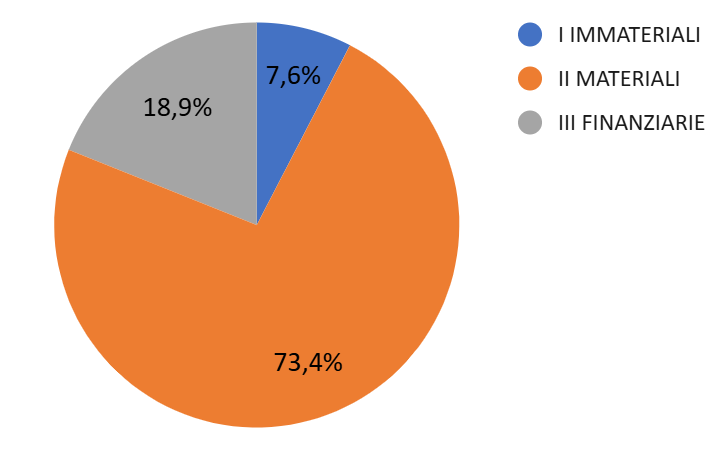 Immobilizzazioni immateriali
Le immobilizzazioni immateriali registrano, nel complesso, l’incremento percentuale maggiore (19,53%). Ciò è imputabile principalmente alla voce 4) che accoglie il costo degli interventi incrementativi su beni di terzi, in particolare il restauro del Chiostro di Sant’Agostino e il Centro Tennis di Loreto
Immobilizzazioni materiali
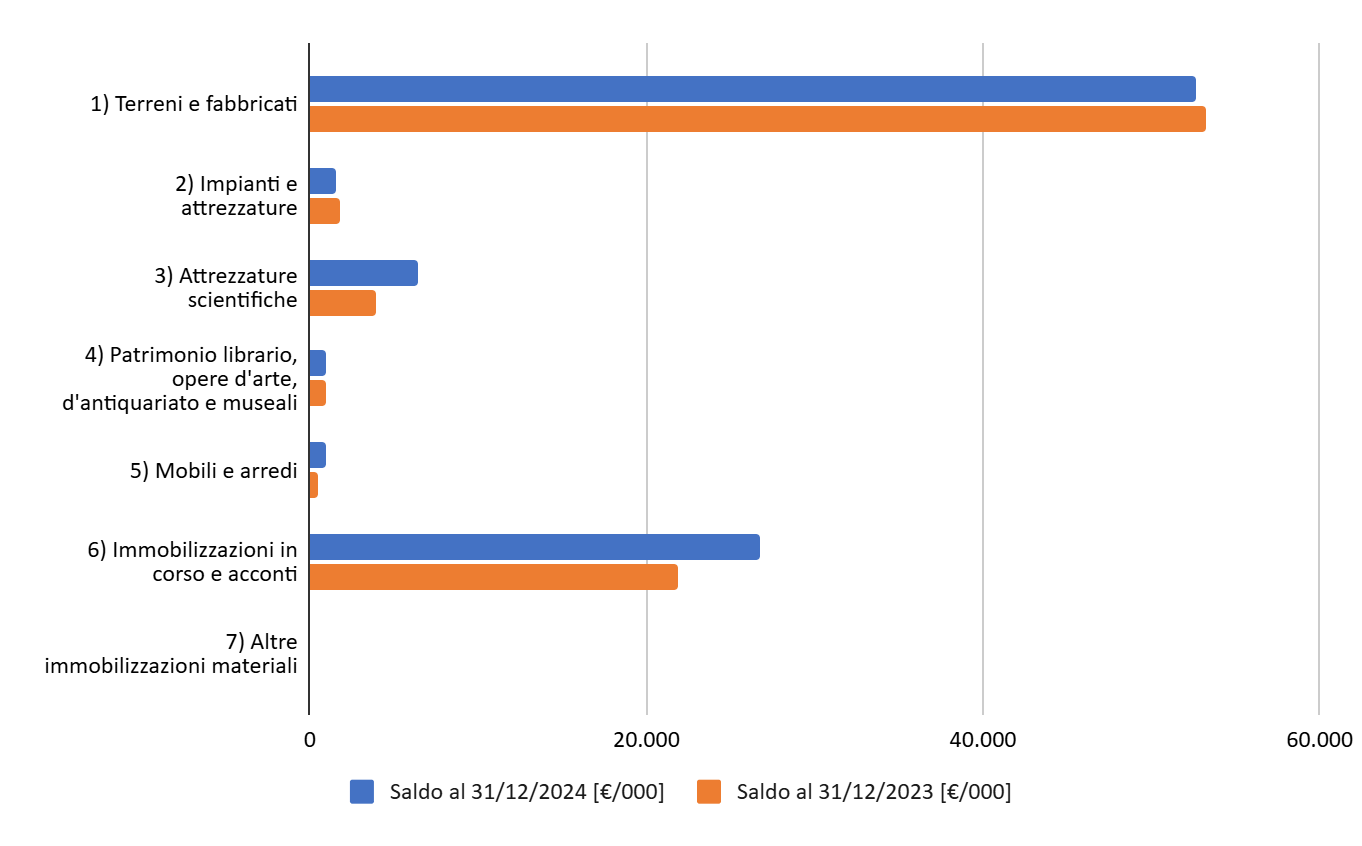 In questa voce sono confluiti gran parte dei beni acquistati nell’ambito dei progetti PNRR
In questa voce sono stati contabilizzati i SAL del cantiere di via Calvi, di via Statuto ed Ex Centrale Enel a Dalmine
Indicatori di equilibrio economico-patrimoniale
Misura la solidità finanziaria rispetto alle immobilizzazioni. L’indice registra un forte aumento nel 2023 (+30%) seguito da una lieve flessione nel 2024 (-5%). 
Ciò testimonia una situazione patrimoniale solida per l’Ateneo e la capacità di sostenere investimenti in immobilizzazioni con le proprie risorse.
Attivo circolante
Come si può facilmente intuire osservando il grafico, una caratteristica tipica degli atenei statali è rappresentata dalla presenza di elevati importi di disponibilità liquide, che spesso vengono accumulati a causa del cosiddetto “vincolo del fabbisogno”, che limita la capacità di spesa. 

Un’altra differenza con la contabilità aziendale che emerge dal grafico riguarda le rimanenze e le attività finanziarie, che sono praticamente assenti per l’Università di Bergamo.
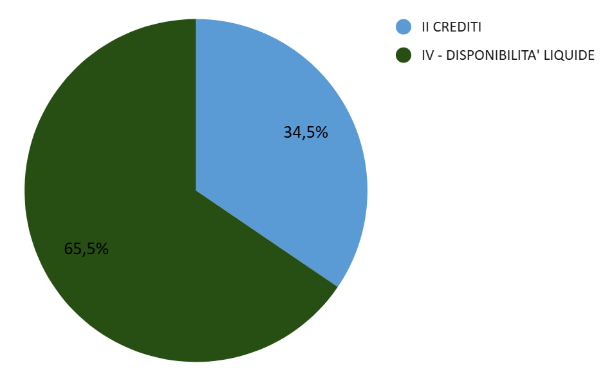 Crediti
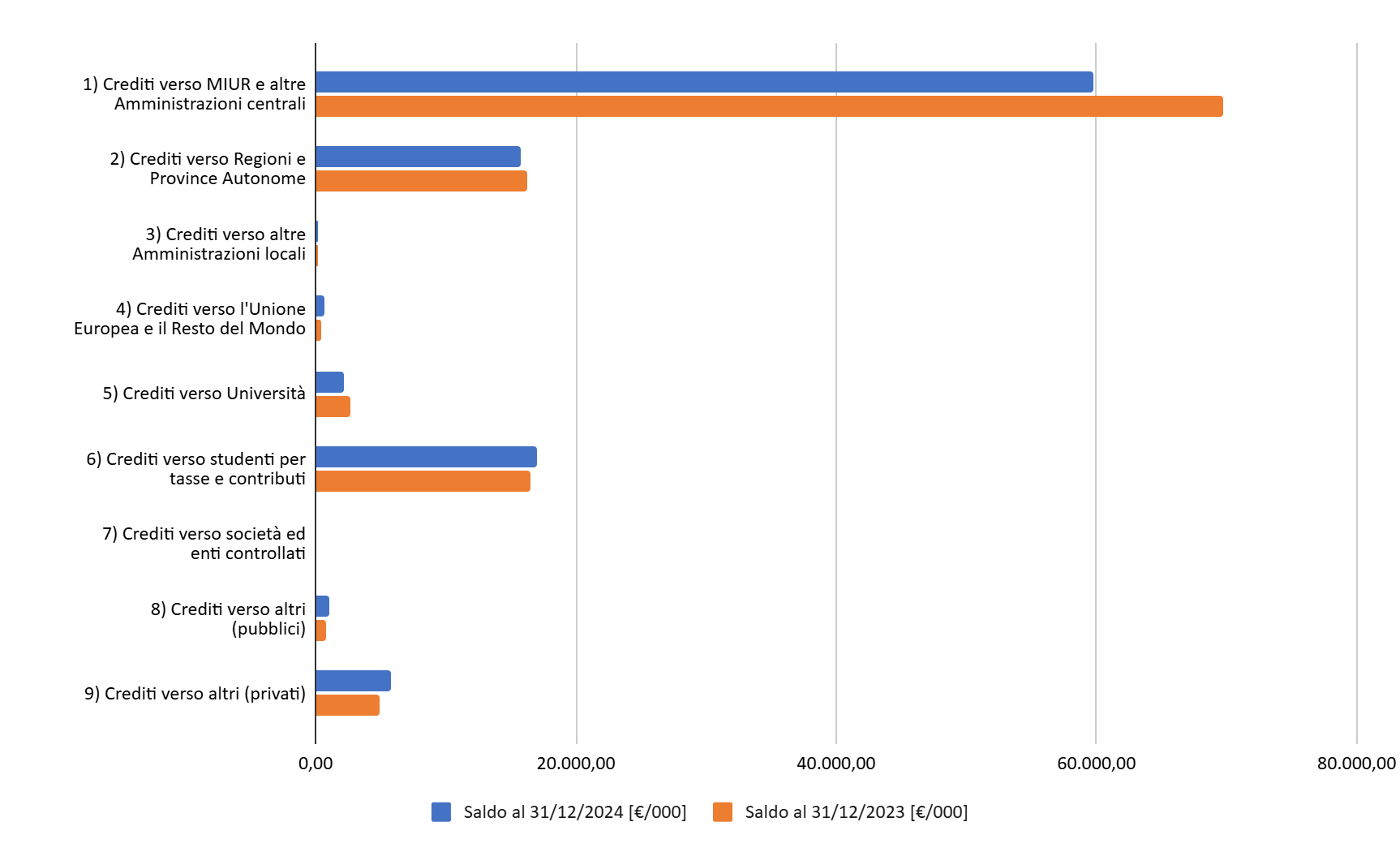 La riduzione dei crediti è imputabile principalmente ai crediti verso MIUR, che mostrano una significativa variazione negativa (-14,25%) imputabile: 
all’incasso di parte di diversi finanziamenti ministeriali (edilizia, PNRR, PON, finanziamento per i dipartimenti di eccellenza, fondi per dottorati) 
al decremento dei crediti per FFO.
Debiti
I debiti subiscono una variazione in aumento rispetto all’anno precedente (17,46%), ma imputabili a diversi fattori contingenti.
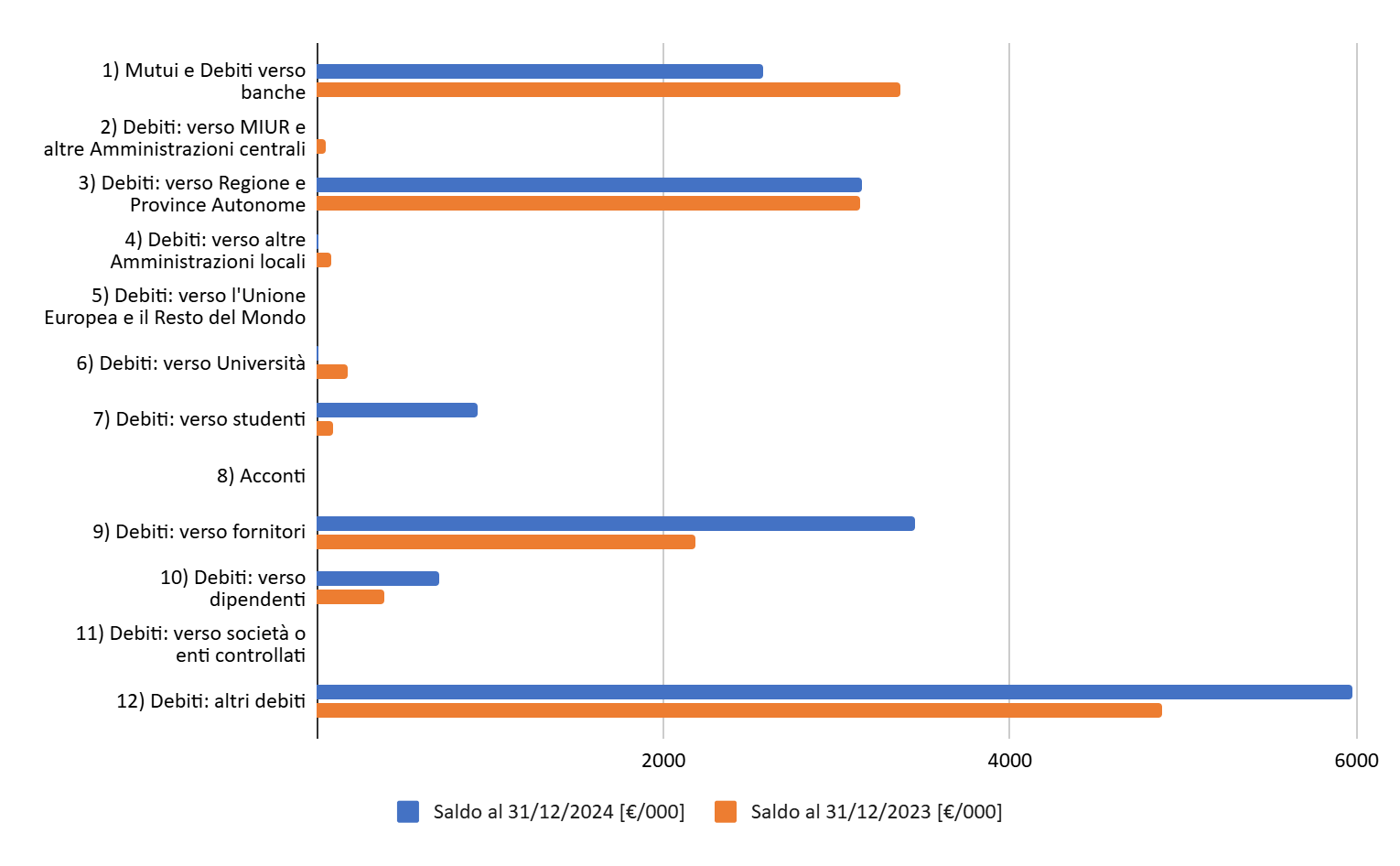 Mutuo in essere in fase di esaurimento
Le borse di studio degli studenti sono state pagate nel mese di gennaio
Legato al consistente incremento delle forniture legate ai progetti PNRR
Debiti verso Erario per Irap e verso Istituti di Previdenza correlate all’incremento del costo del personale
Patrimonio Netto
Proper
Patrimonio Netto vincolato
Patrimonio Netto - svincoli
Patrimonio Netto - vincoli
Proposta destinazione utile e ridefinizione dei fondi di PN